September 6, 2017: Channel Partners 
Connection Call
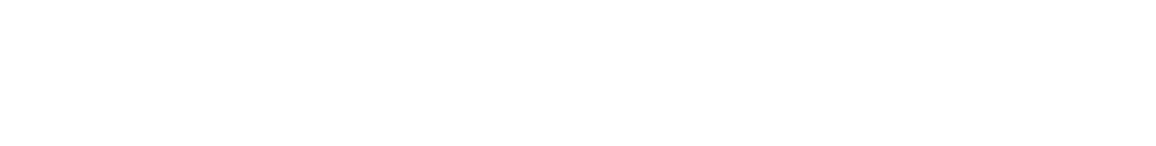 AGENDA
Overview
Vision 
Problems We Solve
Products and Services
Upcoming release: MDNA App!
Channel Partner Program 
Overview and Vision 
Using MDNA to Build Your Brand
Q&A
Future Calls and Closing
My story
Vision
Change the work experience for employees.
Employees: How they engage with their work.
Employers: How to create an experience such that employees motivate themselves.
Vision
Organizational culture, engagement, and employee brand proposition remain top priorities in 2017; employee experience ranks as a major trend again this year.*
*February 28, 2017, The employee experience: Culture, engagement, and beyond - 2017 Global Human Capital Trends, https://dupress.deloitte.com/dup-us-en/focus/human-capital-trends/2017/improving-the-employee-experience-culture-engagement
OVERVIEW
A software tool that measures culture and employee engagement.
Foundation for brand culture work.
Build your culture. Build your brand.
Result: 
Change the employee experience and how they engage and view their work.
Culture and Individual Transformation.
Problems we solve
Very little (or no) employee engagement.
Only 32% of US employees are engaged.*
Nearly nine in ten executives (85%) rated engagement as an important (38%) or very important (48%) priority for their companies.*
* 50 HR and Recruiting Statistics for 2017, http://resources.glassdoor.com/rs/899-LOT-464/images/50hr-recruiting-and-statistics-2017.pdf
Problems we solve
Very little (or no) ROI on brand/marketing efforts.
Companies with a formal engagement strategy in place are 67% more likely to improve their revenue per full-time equivalent on a year-over-year basis.*
Boosting employee satisfaction by one Glassdoor rating point raises the market value of a company by 7.9%.*
* 50 HR and Recruiting Statistics for 2017, http://resources.glassdoor.com/rs/899-LOT-464/images/50hr-recruiting-and-statistics-2017.pdf
Problems we solve
Companies don’t know where to start.
Fifty-nine (59%) percent of survey respondents reported they were not ready or only somewhat ready to address the employee experience challenge.*
*February 28, 2017, The employee experience: Culture, engagement, and beyond - 2017 Global Human Capital Trends, https://dupress.deloitte.com/dup-us-en/focus/human-capital-trends/2017/improving-the-employee-experience-culture-engagement
PRODUCTS AND SERVICES
Assessments
Basic and Premium Assessment
Measure Six Dimensions of Culture and
Four Dimensions of Employee Engagement
Certification
101, 201, 301, 401
101 Culture Champion to 401 Brand Culture Strategist
App (September 2017 release)
Brand Culture Focus
The MDNA App
Many organizations get stuck in understanding how to engage their employees to build their brand and achieve business results.
Build your culture. Build your brand.
http://mdna.cloud/app-overview
Channel Partner Program
Overview and Vision
A Tool to Differentiate Your Business
3 Ways to Get Involved
Referral, Contract, Certification
Connection and Community
Using MDNA to Build Your Brand
Q&A
next call October 4, 2017: 9am CDT
Thank you!
Features
What We Measure and How
INDIVIDUAL GIFTS
Employee IAF/SSA
SELF DETERMINATION
SOCIAL ENGAGEMENT
CHANGE & CONFIDENCE
ALL EMPLOYEES
RELATIONSHIPS
ALL EMPLOYEES AND RELATIONSHIPS
SIX DIMENSIONS OF CULTURE
The MDNA Community
Channel Partners and Certification
Channel partners
Referral
Contract
White Label Certification
certification
MDNA 101 Culture Champion
MDNA 201 Virtual Culture Officer
MDNA 301 MDNA White Label
MDNA 401 Brand Culture Strategist
THANK YOU